Reunión Aidef Santiago de Chile, Septiembre de 2018.-
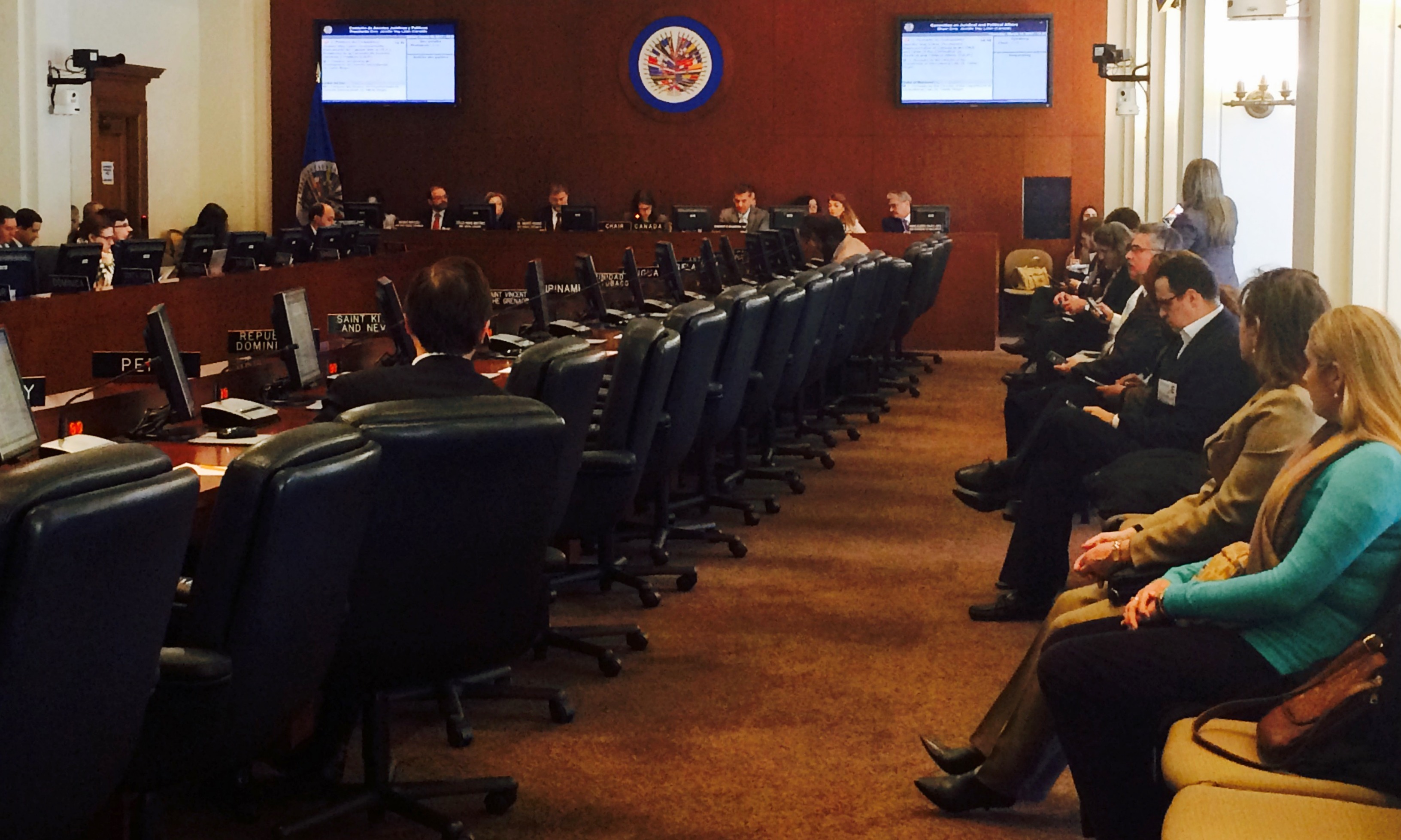 Boletín de Jurisprudencia Local de las Américas
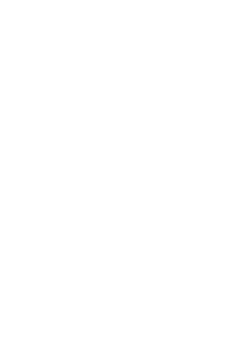 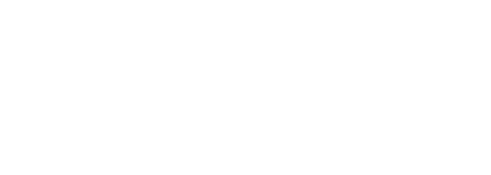 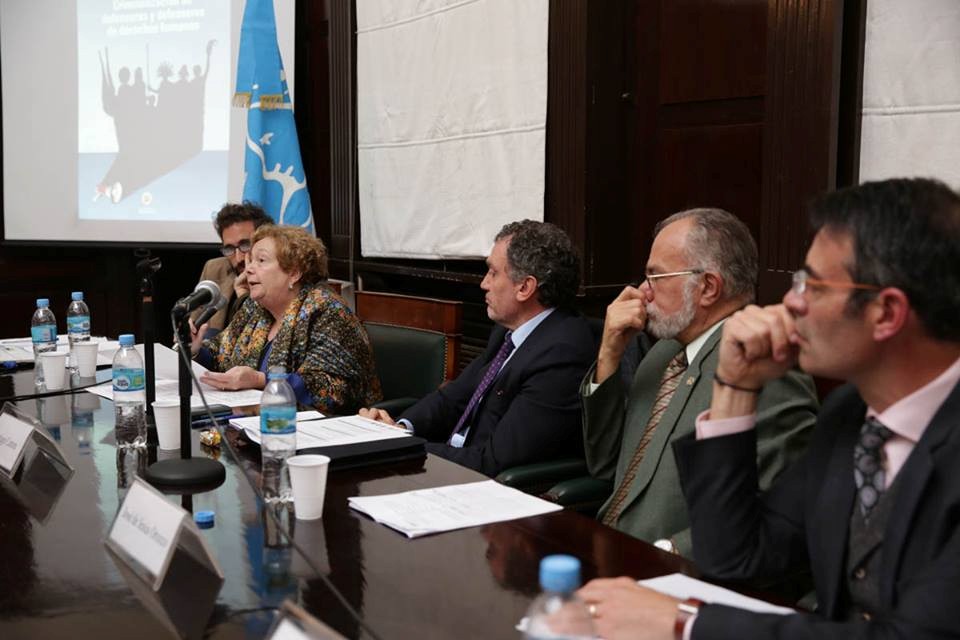 OBJETIVO:
Resaltar la jurisprudencia de los tribunales nacionales de los Estados asociados, que se refieran a la protección de los derechos humanos.
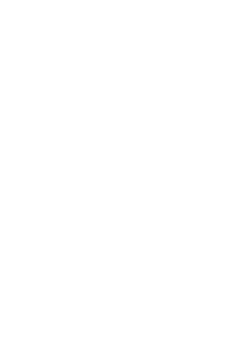 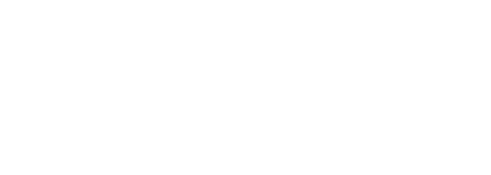 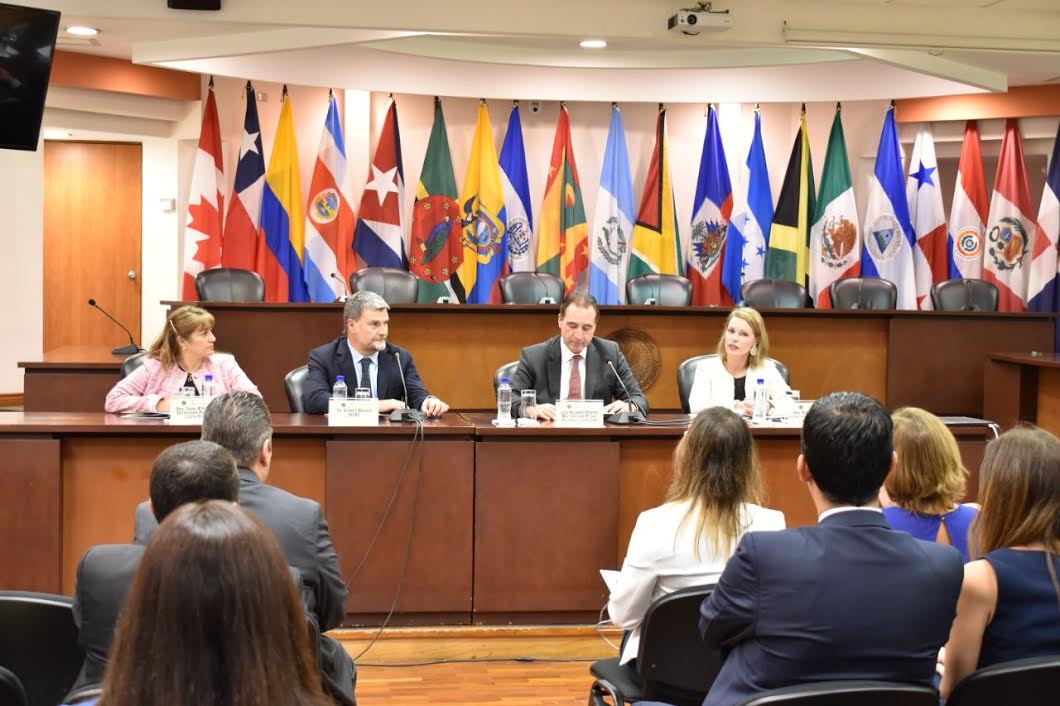 ENVÍO DE SENTENCIAS
Envío de dos sentencias pronunciadas por los tribunales de cada país asociado a la AIDEF, respecto de materias tales como protección de migrantes; violencia de género; matrimonio igualitario; debido proceso; protección de la niñez; personas privadas de libertad; u otra que sea de interés
Plazo: Septiembre 2018 a Diciembre 2018
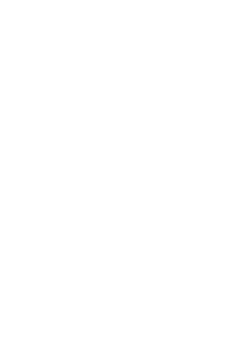 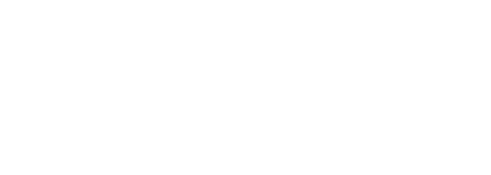 Formato envío de fallos (Dos por país)
Jurisprudencia Local de las Américas
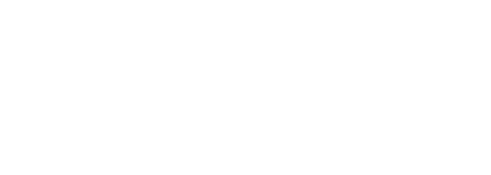 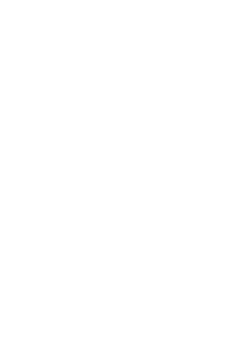 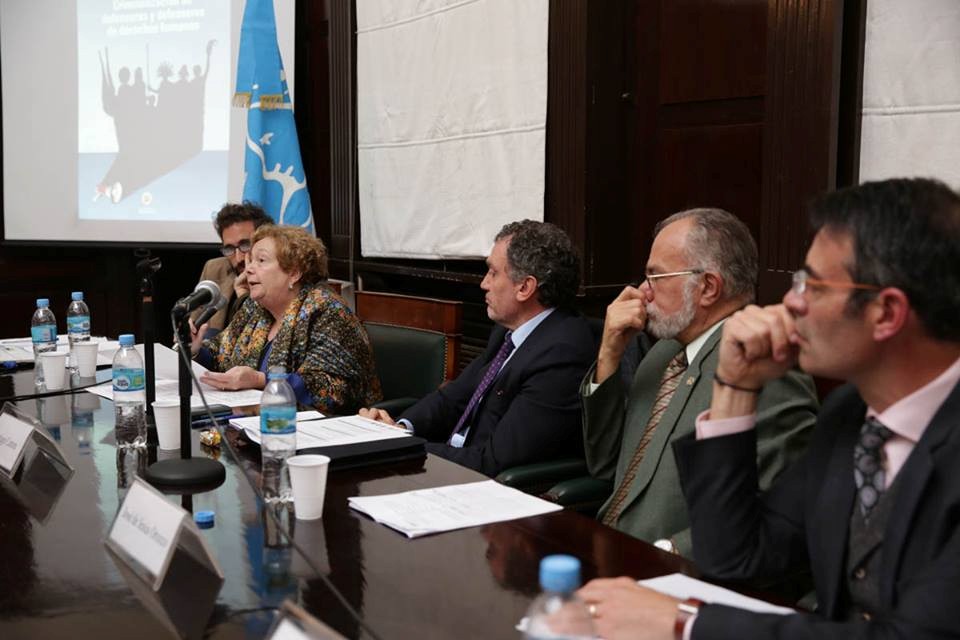 FORMATO
1. Tipo de letra
Se utilizará preferentemente un único tipo de letra (se recomienda
Times New Roman, Arial, Calibri, Trebuchet)  en los siguientes tamaños:
Título: tamaño 14 negrita
Texto: tamaño 12 normal
Nota al pie y leyenda de tablas y figuras: tamaño 9 normal, o el que
corresponda a la letra escogida o establezca la configuración del
programa.
2. Párrafo
Alineación: los párrafos deben estar justificados en los márgenes
derecho e izquierdo.
Interlineado: espacio sencillo en el cuerpo del párrafo y espacio de
1,5 entre los párrafos.
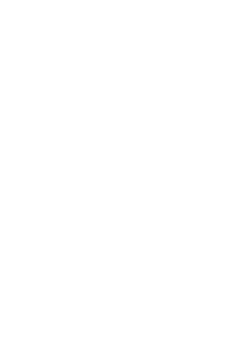 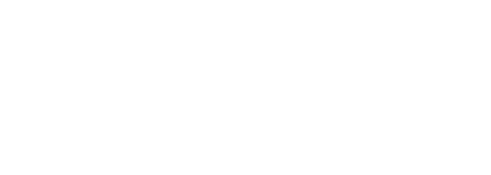